TUTTO CAMBIA …
ATTIVITA’ INTERDISCIPLINARE
3^A CAPOLUOGO CENNAMO-DI PALMA
IL PAESAGGIO SI MODIFICA
IL PAESAGGIO CAMBIA CONTINUAMENTE PER CAUSE NATURALI O ANTROPICHE.
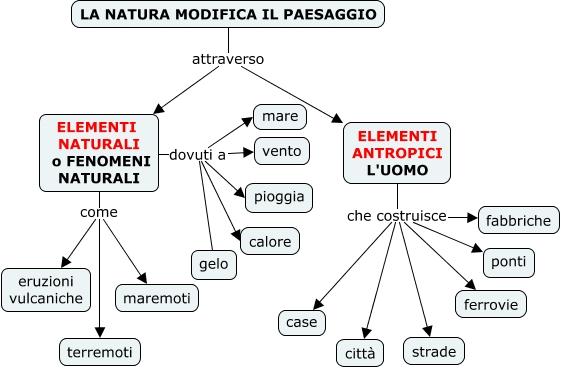 ADESSO LAVORA TU!!
DISEGNA E RICOPIA LA MAPPA CONCETTUALE 
SUL QUADERNO.
LEGGI E STUDIA  PAG.86-87(L.V.)
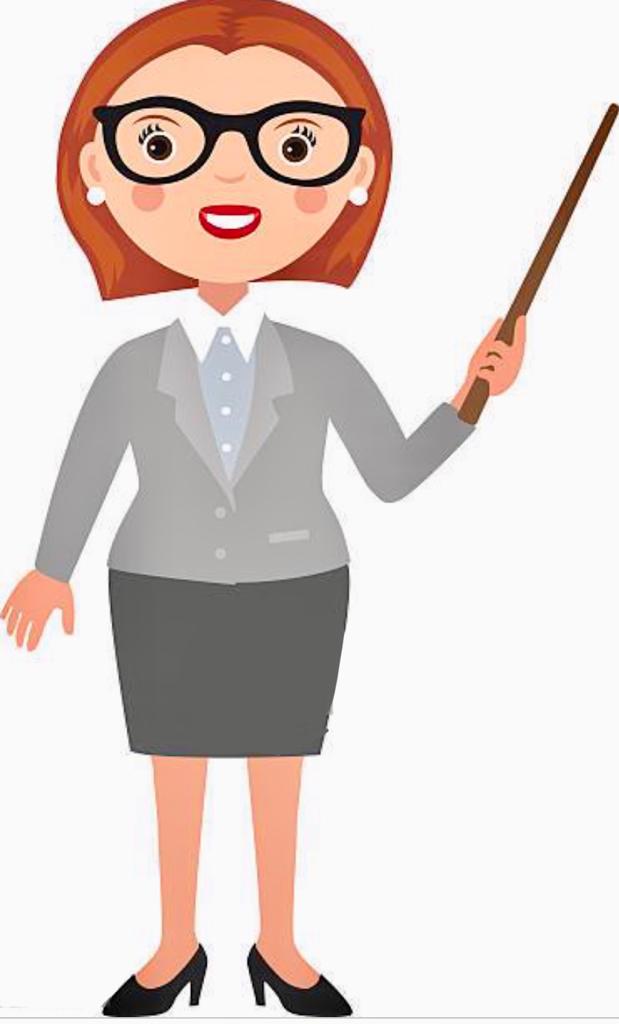 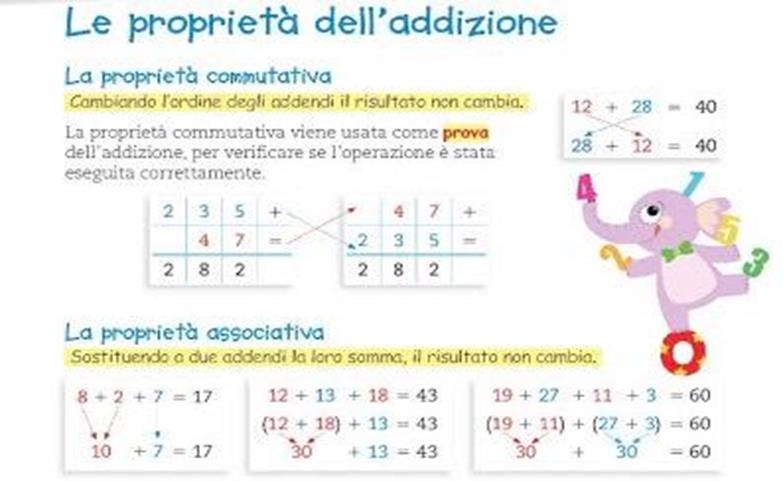 Attività
Esegui in colonna le seguenti addizioni, poi applica la proprietà commutativa.
134+48 =                     345+419 =
186+250 =                    156+336=
184+72 =                       567+123=

Applica la proprietà associativa 
12+8+9=
4+26+7=
13+8+27=
11+15+25=
21+23+9+6=